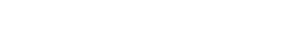 公共部门
人力资源管理
/
工作分析
JOB DESCRIPTIONS
HUMAN RESOURCE MANAGEMENT OF PUBLIC SECTOR
汇报人：OfficePLUS
工作分析目录
Job Analysis
基本概念与术语
内容与作用
具体分类
中国公务员制
Basic Conceptions & Terminology
Content & Its Function
Specific Classification & Its Origin
System Of Chinese Public Servants
01
Basic Conceptions &
Terminology
基本概念与术语
工作分析定义
工作分析内容
背景导入
The Background Of Job Analysis
2020届大学毕业生工作与专业相关度
2020届中国校园招聘本科人才需求量
10.2%
9.43%
71%
62%
5.37%
本科生
高职高专生
4.48%
3.83%
医学
教育学
土木工程
基本概念与术语
Basic Conceptions & Terminology
工作要素
职位
工作中不能再进一步分解的最小动作单位
某一时间内某一主体所担负的相互联系的职责集合
工作分析是指收集、分析和记录工作相关信息的过程， 目的是了解工作的性质、内容和方法， 以及确定从事该项工作需要具备的条件和任职资格
工作
任务
工作活动中达到某一工作目的的要素集合
一组主要职责相似的职位
职责
职务
指某人担负的一项或多项相互关联的任务集合
主要职责在重要性与数量上相当的一组职位的集合
工作描述的内容
The Contents Of Working Description
工作条件和物理环境
工作职责
主要工作内容、工作权限、工作结果
工作所负责的范围和所承担的相应责任
社会环境
工作概况
生存范围内的社会物质、 精神条件的总和
取得的主要成绩，采取的方法措施，和效果
工作目的
聘用条件
聘情任用要满足的要求
工作是为了什么
营销部经理工作描述示例
Example Of Marketing Manager Job Description
职位名称
职位编号
所属部门
职位定员
直接上级
工资等级
营销部经理
XX
营销部
1人
总经理
3-5
工作概括
反馈
制定
组织
分工
协助
协助总经理制定营销计划，为决策提供建议和信息支持
及时反馈产品改进和新产品开发的信息，并提出建议
制定本部门工作计划和预算，并组织执行
组织市场推广和产品宣传，实现公司销售目标
组织市场推广和产品宣传，实现公司销售目标
工作职责
具有公关活动和产品宣传的指挥权
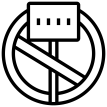 工作权限
具有对直接下属的调配、奖惩的建议权和任免的提名权
营销部经理工作描述示例
Example Of Marketing Manager Job Description
使用计算机、一般办公设备、通讯设备
工作条件
物理环境
湿度适中，无严重噪音，无个人生命或严重受伤危险，无有毒气体
工作地点在本市
人员
内部协调关系
外部协调关系
有一名副手，此外团队总共20-30人
研发部、生产部、财务部、总经理等
政府有关部门、重要客户、物流单位、广告单位
社会环境
每周工作40小时，无明显节假日
聘用条件
基本工资2000元，超额完成部分按照1%的比例提取奖金
02
Content & Its
Function
内容与作用
工作规范范围
职位说明书
工作规范范围
Scope Of Working Code
一般要求
工作经验
知识技能
年龄
学历
性别
生理要求
健康状况
力量和体力
运动灵活性
感觉器官的灵敏度
心理要求
观察能力
集中能力
记忆能力
学习能力
语言表达
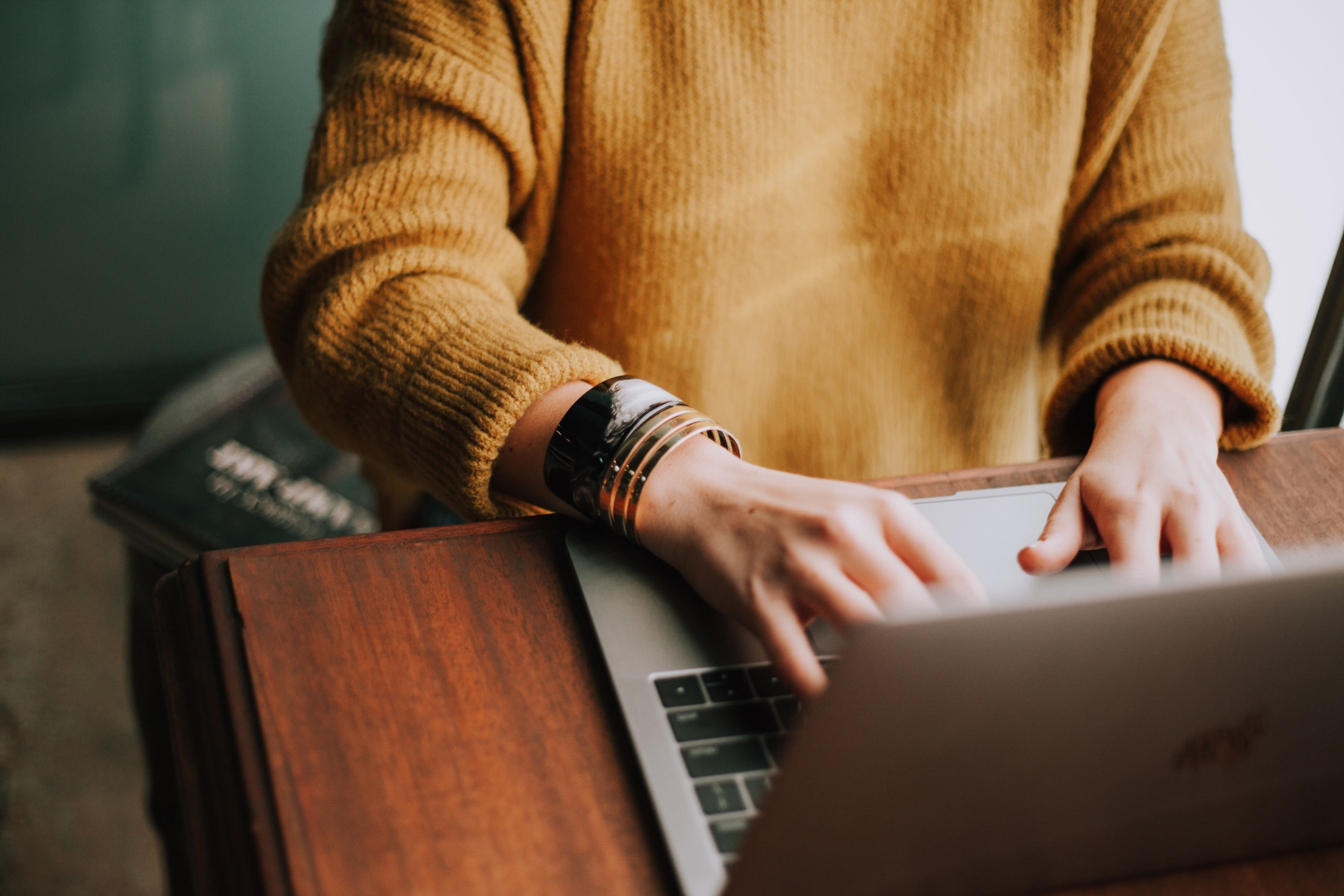 职位说明书
The Position Description
任职资格说明
最低学历
体能要求
个性特征
兴趣爱好
一般能力
所需培训的时间和科目
从事本职工作和其他相关工作的年限和经验
职务描述
工作概要
工作职责
工作结果
工作人员运用设备和信息说明
工作活动内容：活动内容、时间百分比、权限等
工作关系：受谁监督；监督谁；可晋升、可转换的职位及可升迁至此的职位；与哪些职位有联系
工作分析的系统模型
The System Model For Job Analysis
信息的来源
职位信息
工作描述
HRM职能
外部专家
员工
监督者
职位名称
职位目的
职位职责
业绩标准
使用设备
工作关系
必要知识
规划
招聘
培训
薪酬
工作任务
工作职责
访谈
问卷
观察
技术条件
身体条件
收集信息方法
工作规范
其他管理
工作分析流程及在管理中的作用
Job Analysis Process And Its Role In Management
产生
转化成
转化成
工作分析
工作相关信息
人员素质
选拔工具
收集工作相关信息的系统性过程
工作目的、职责
任务、行为事件
知识技能能力
个性特征
测试、面试、技能考试、背景分析
转化成
验证有效性
关键绩效
指标
绩效评估
绩效改进和提高
工作分析的原则
The Principles Of Job Analysis
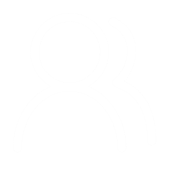 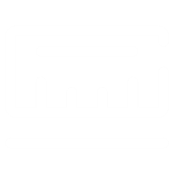 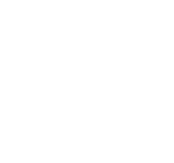 劳动分工和协作相结合
标准化
工作流程合理
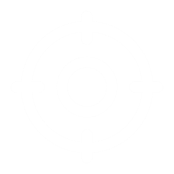 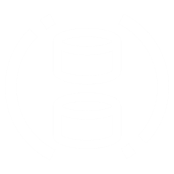 目标明确
责任权利相统一
工作分析的方法
The Methods Of Job Analysis
访谈法
问卷调查法
观察法
工作日志法
又称面谈法，应用最为广泛。是指工作分析人员就某一职务或者职位面对面地询问任职者、主管、专家等人对工作的意见和看法
最常用的方法，先设计出一套职务分析的问卷，再由随后工作的员工来填写问卷，最后再将问卷加以归纳分析，做好详细的记录
传统的方法，工作分析人员到工作现场，对特定对象的作业活动进行观察，收集记录有关的内容信息，然后进行分析与归纳总结
降低工作分析成本，利用原有资料，例如责任制人本等人事文件，以对每个项工作的任务、责任、权利等有一个大致的了解的方法
Specific Classification 
& Its Origin
03
具体分类及渊源
品位分类
职位分类
品位分类
Rank Classification
“品”指官阶
具体含义
“品位”指按照官位和职务的大小而排列的等级
公职人员所具有的资格条件，以地位高低来确定待遇的制度
主要依据
强调人的主体资格条件，基本理念是通才治国
由古代官吏按其身份划分等级的制度演变过来
历史来源
在等级观念比较浓厚的国家为盛行
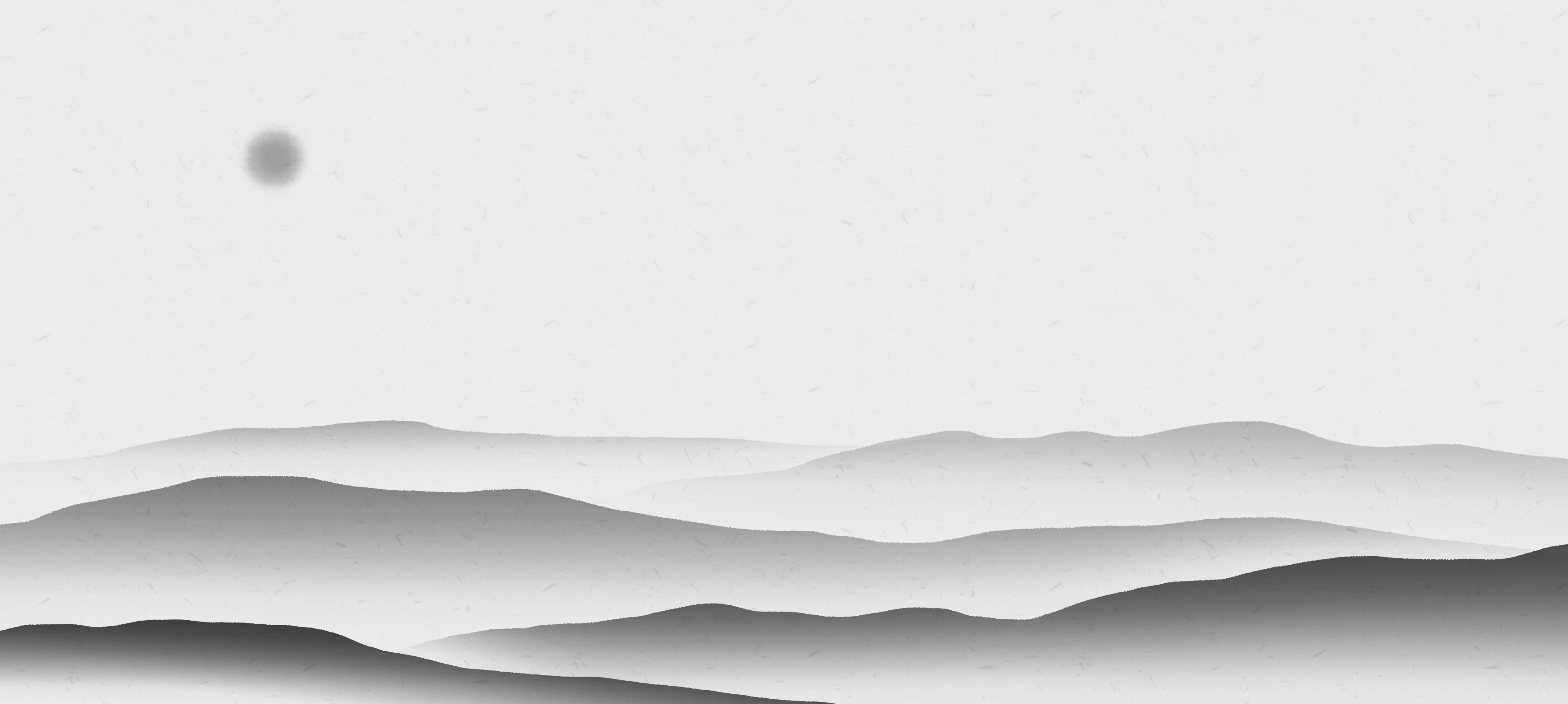 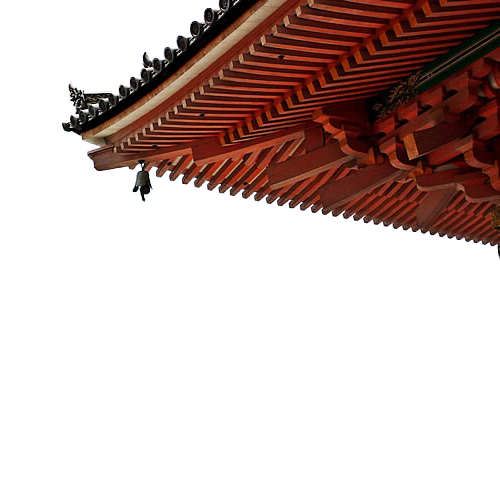 中国品位分类历史渊源
The History Of Rank Classification Of China
魏晋开始的九品中正制
将政府官员分为九品十八级
在我国古代吏治制度中，通常用“品”来表示官员的等级。所以，官员既有官品，又有职务
其中，官品标志其等级，代表其地位之高低、资历之深浅；职务代表其职责之轻重、任务之繁简。官品和职务之间一般没有必然联系
西方早期的公、侯、伯、子、男的品秩， 以及于16世纪建立的军衔制， 也是一种品位分类的方式
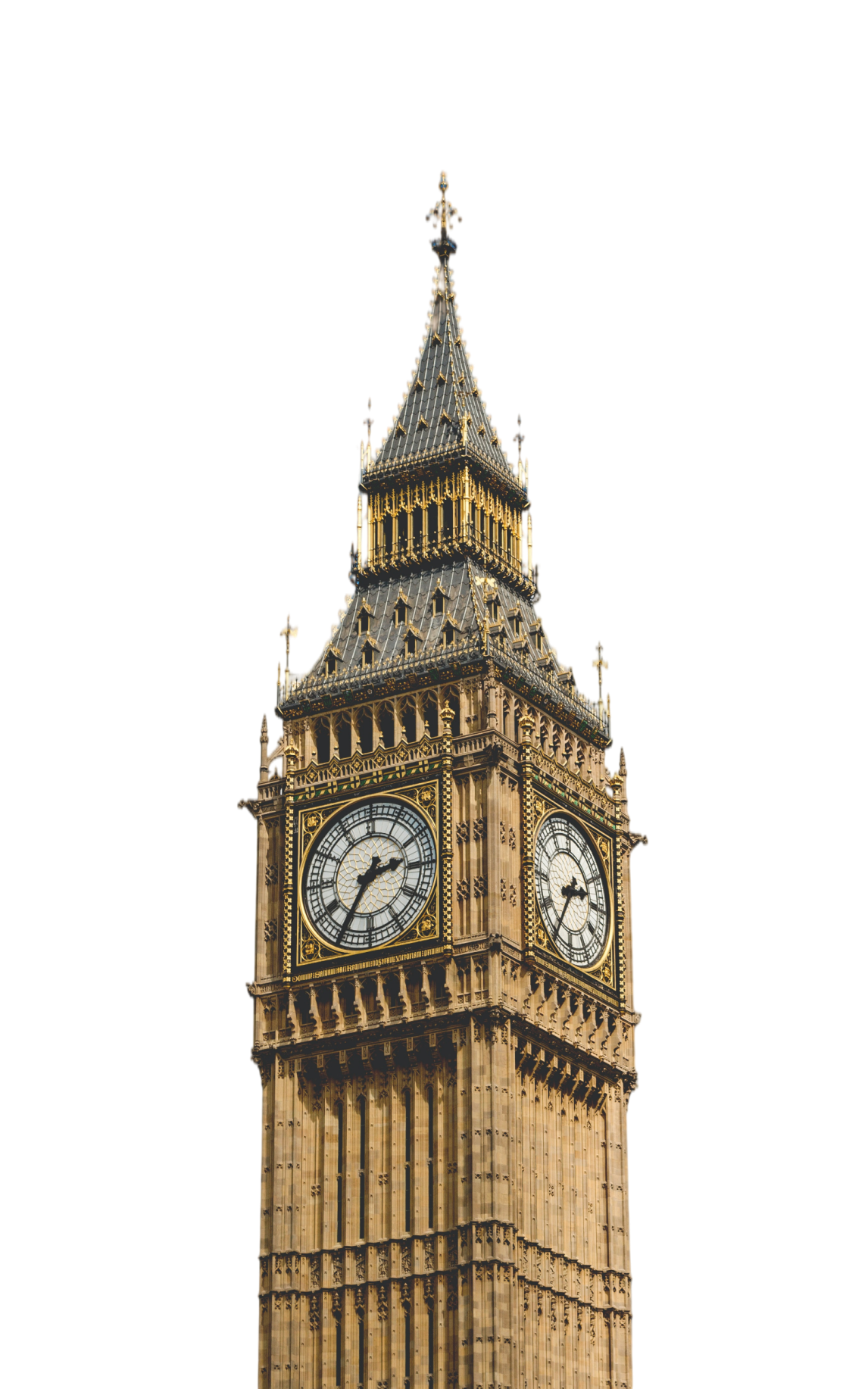 英国的品位分类制度
The Rank Classification System Of British
英国是最早推行品位分类的国家
“Rank ”一词的含义是按高低大小排列而成的等级。由于中国古代文官制度用“ 品” 来表示官员的等级， 故译为“ 品位分类”
品位分类是英国公务员制度的基础
高等行政官居于领导者的地位，不但较高级的官吏应有较高的特别大学教育或训练，而且其门第家世及出身在社会上也有较高的声誉
品位分类制度的特征
Characteristics Of Grade Classification System
以人为中心的
分类体系
待遇根据官阶
而定
职类划分
较简单
官和职相对分离
品位分类
强调综合能力
注重通才
重等级，轻类别
品位分类制的优缺点
Pros And Cons Of Grade Classification System
优点
缺点
方法简单易行，结构弹性较强
便于人员流动，适应性强
有利于培养“通才”型的人才
有利于提高人员的总体素质
有利于激励人员的升迁信心
人的安全感高，工作变动小
易导致因人设岗，造成机构膨胀
分类简单，不利于人员的科学管理
不利于专业化，影响工作效率
强调资历，不利于选拔人才
强调年资，已形成官本位倾向
以官阶定待遇，不能同工同酬
职位分类
The Job Classification
分类职位的
工作性质、责任轻重、难易程度和所需资格条件
划分为若干种类和等级
以便对从事不同性质工作的人，用不同的要求和方法治理
对同类同级的人员用统一的标准治理
做到“适才适用”
人事治理的科学化
劳动报酬公平合理
职位分类范例
For Your Information
职系
职级
职位分类制度的优缺点
Characteristics Of Grade Classification System
优点
缺点
职位结构系统性强，管理规范化
职位分类工作量大，成本高
有利于专业化，实现人尽其才
过于僵化，缺乏弹性，缺少人情味
VS
为考核、培训提供了依据
强调专业化，不利于培育通才
明确升迁方向，激励提高技能
待遇随职位而变，内部流动困难
有利于合理定编定员，精简机构
不适用于高层、创造性强的职位
System Of Chinese 
Public Servants
04
中国公务员制度
历史渊源与缺陷
现行制度
我国旧公务员制度缺陷
The Old Civil Service System Of Our Country Is Defective
在我国建立国家公务员制度， 有“ 除旧” 和“ 布新” 两个方面的动因
干部制度的终身制
干部职业的铁饭碗
干部职业待遇确定
制度管理缺少法治
我国干部队伍笼统复杂， 管理权限过于集中，而管理方式陈旧单一， 管理制度不健全， 缺乏监督机制
一是领导干部的终身制，削弱了广大人民群众对领导干部的监督， 不利于优秀领导人才施展才能
我国长期以来实行以品位分来为主的等级制度。公职人员取得一定的品位等级后，可以不因担任具体职务的变化而变动。
二是所有国家干部待遇的终身制，形成了干部体制僵化、人才结构不合理的局面
每个干部所享有的级别只升不降，地位和待遇也主要由行政级别来确定。
由于法制观念的淡薄， 人治问题的存在， 使监督机制受到忽视。
我国公务员制度建设成果
Achievements In The Construction Of China's Civil Service System
最近十多年来，我国的公务员制度经历了从初创到基本建成的发展里程，取得了重要的成就
2004年4月颁布
《中华人民共和国公务员法》
《国家公务员暂行条例》
是我国公务员制度的法制化建设取得的关键性成果
1993年8月颁布
标志着我国公务员制度的不断成熟和正式产生
标志着在国家行政机关人员开始实施国家公务员制度。
设专章规定了职位分类制度，成为我国进行职位分类的法律依据。
中国公务员的职位分类制度
The Position Classification System Of Civil Servants In China
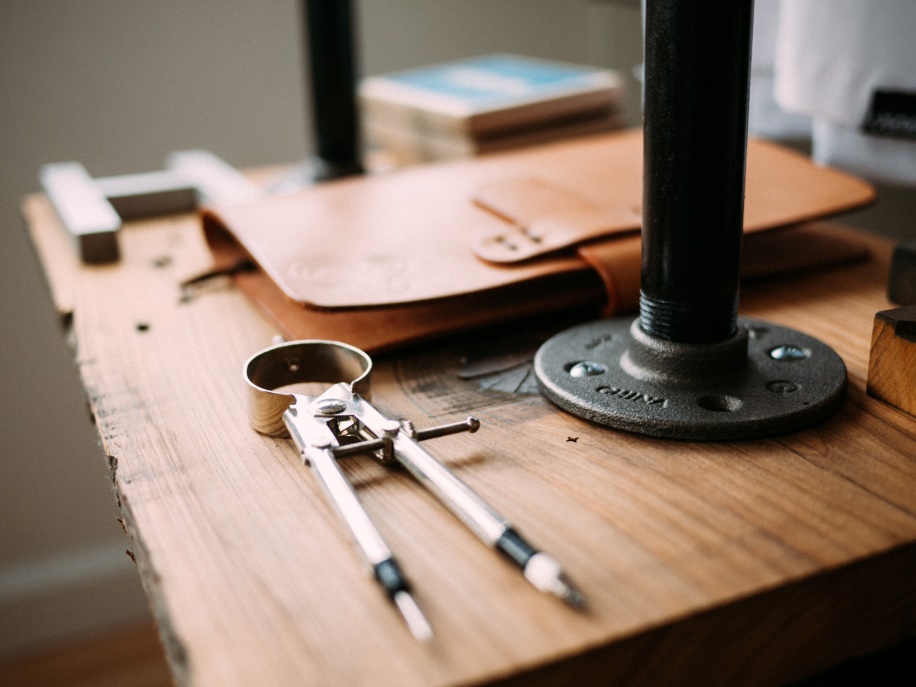 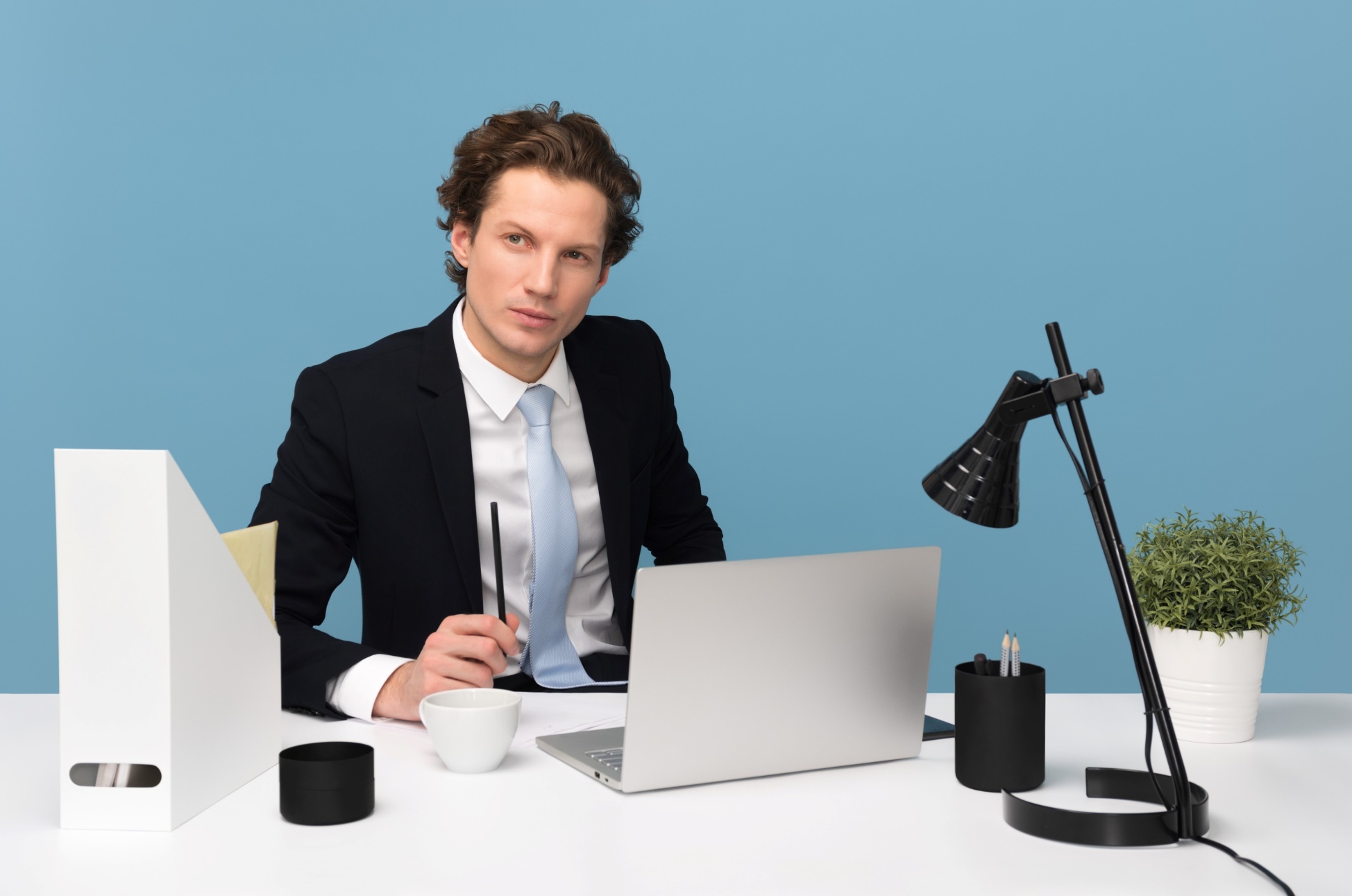 专业技术类
综合管理类
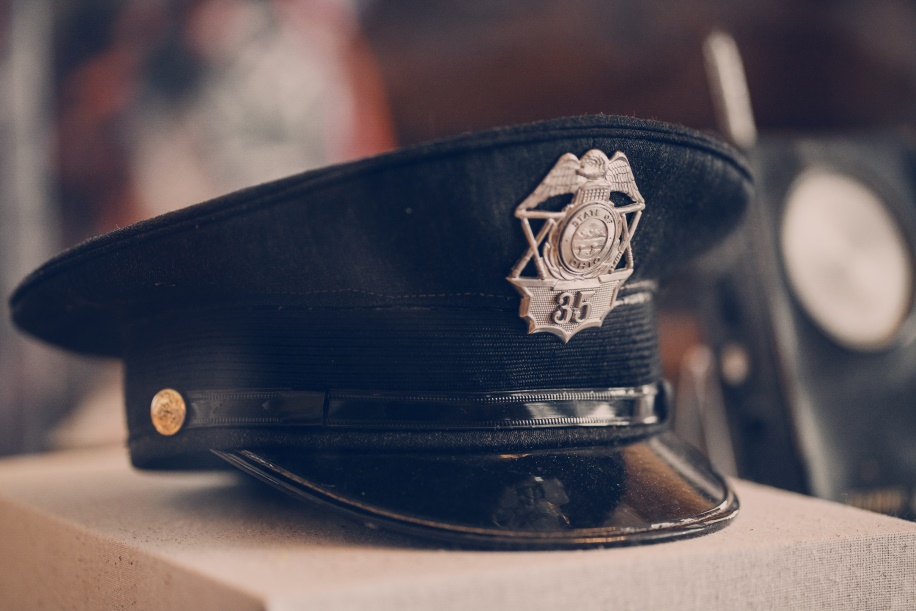 行政执法类
专业技术类职位
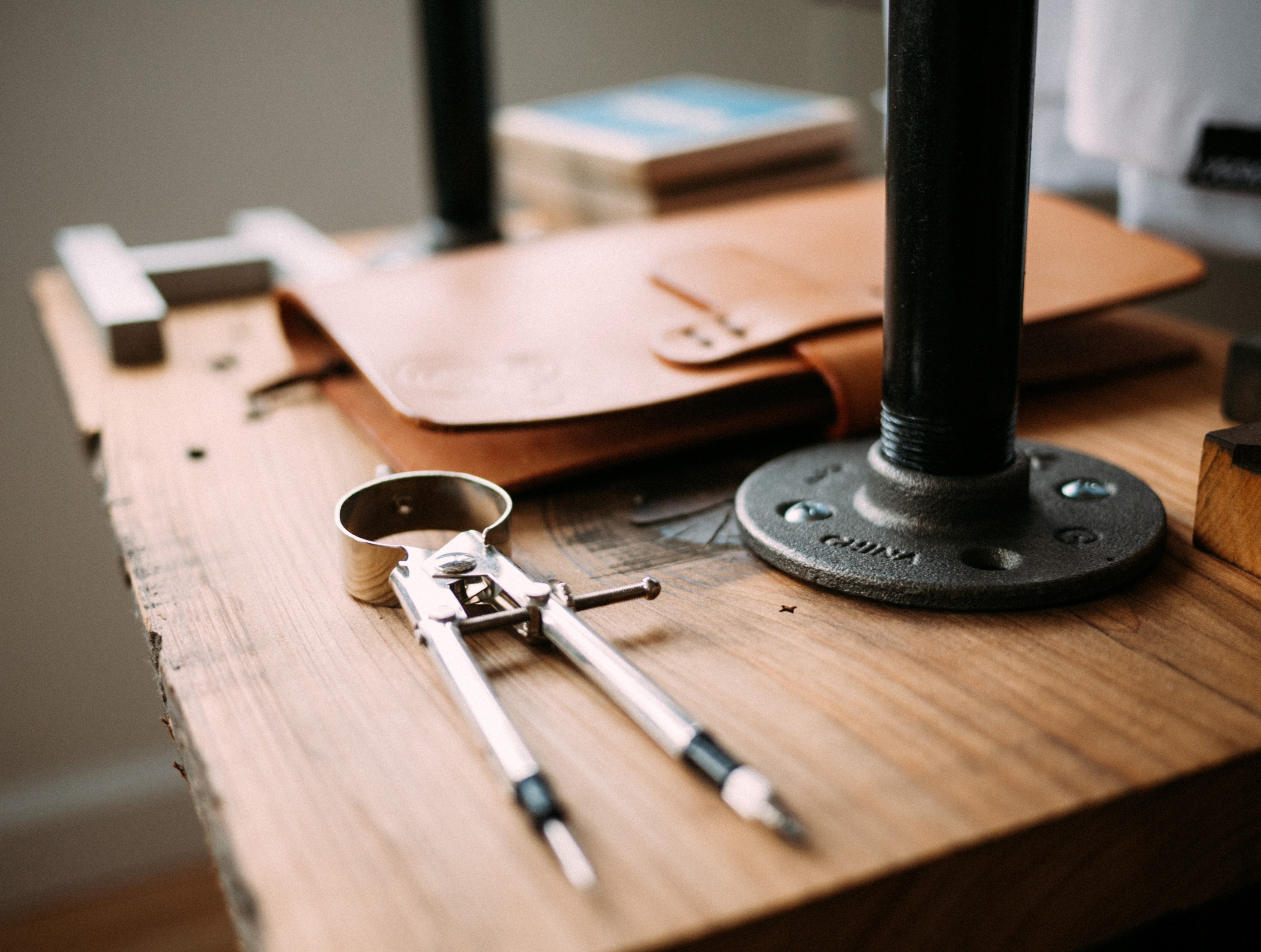 Professional And Technical Positions
履行专业技术职责
为实施公共管理提供专门的技术支持与保障的职位
技术权威性
不可替代性
纯技术性
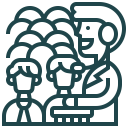 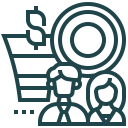 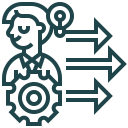 体现在技术层面上
为领导决策提供参考和支持
如果与其他职位相比
具有不可替代性
具有只对专业技术本身负责的纯技术性
TECHNICAL
行政执法类职位
Administrative Law Enforcement
基层行政机关中履行
行政监管、行政处罚
行政强制、行政稽查
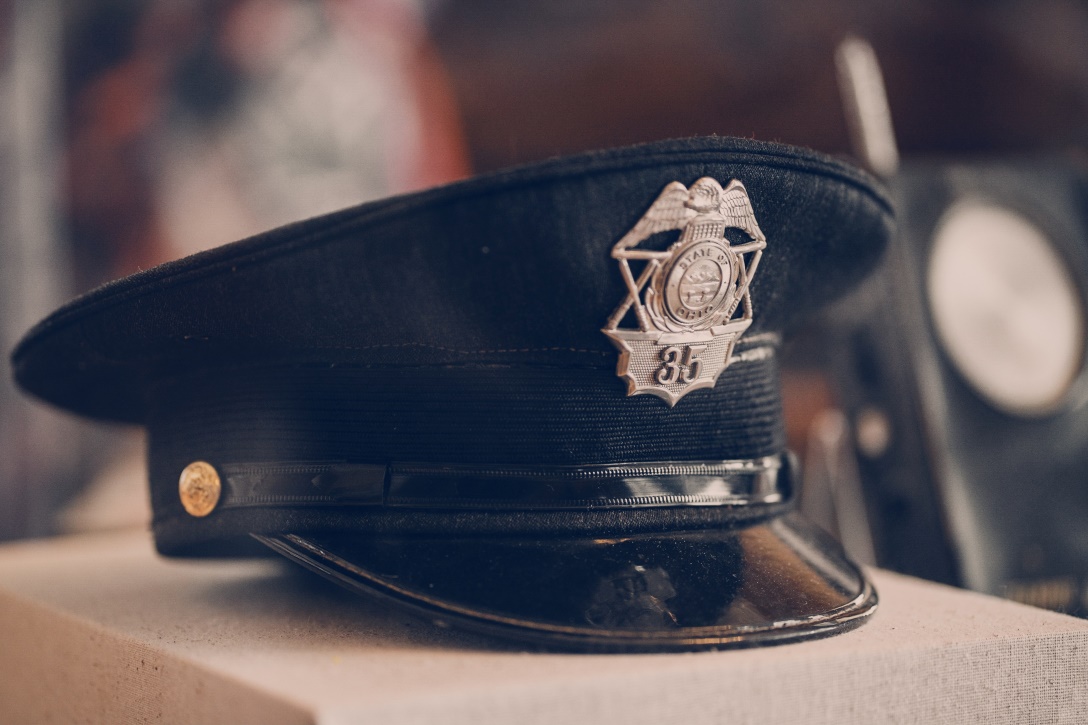 只有行政机关中才存在行政执法类
履行市场监管和社会管理职能的行政机关
ADMINISTR
在符合上述特征的基层机关中设立
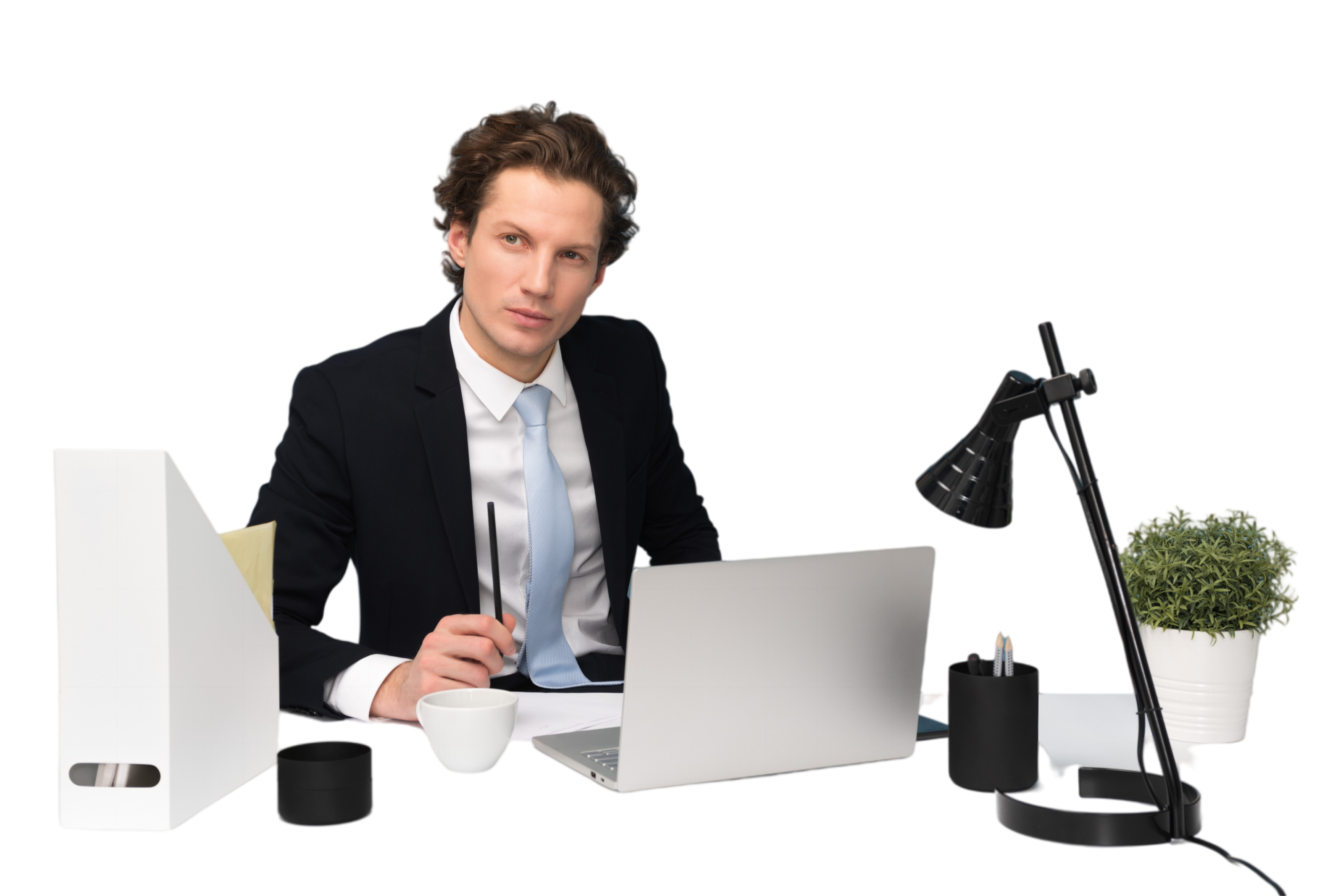 综合管理类职位
General Management Position
非领导职务分为巡视员、副巡视员、调研员、副调研员、主任科员、副主任科员、科员、办事员
具体从事规划、咨询、决策、组织、指挥、协调、监督及机关内部管理工作
除行政执法类、专业技术类以外,
履行综合管理以及机关内部管理等职责的职位
MANAGEM
设立的必要性
Necessity Of Establishment
适应管理专业化的需要
专业技术类职位
保护民族经济利益方式的根本性转移
NECES
基层一线行政执法队伍已经是最难以管理
行政执法类职位
是推动政府职能转变的需要
有利于落实决策、执行、监督相协调，完善行政执法
从事规划、组织、指挥、协调等内部管理工作
综合管理类职位
为政府工作指明方向，发挥着核心作用
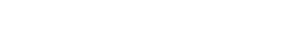 公共部门
人力资源管理
/
THE END
THANKS FOR YOUR PATIENT LISTENING
汇报人：OfficePLUS
OfficePLUS.cn
标注
字体使用


行距

素材

声明



作者
中文 微软雅黑
英文 Arail

标题 1.0
正文 1.2
freepik.com

本网站所提供的任何信息内容（包括但不限于 PPT 模板、Word 文档、Excel 图表、图片素材等）均受《中华人民共和国著作权法》、《信息网络传播权保护条例》及其他适用的法律法规的保护，未经权利人书面明确授权，信息内容的任何部分(包括图片或图表)不得被全部或部分的复制、传播、销售，否则将承担法律责任。

立羽